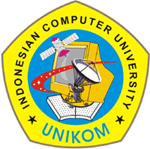 Komputer aplikasi it-I
(html)
PERTEMUAN 5
Dosen : Bella Hardiyana S. Kom
Menyisipkan Marquee/Objek Berjalan
Tag <marquee>...</marquee> adalah tag yang digunakan untuk membuat objek berjalan. Adapun objek yang bisa dijalankan biasanya adalah teks maupun gambar. Biasanya objek berjalan digunakan pada dokumen HTML untuk menampilkan iklan, informasi-informasi singkat atau konten-konten website. Adapun atribut yang dapat digunakan adalah sebagai berikut.
Menyisipkan Image/Gambar
Tag untuk menampilkan gambar adalah <img>. Tag ini tidak membutuhkan tag penutup seperti tag lainnya. Gunakan file dengan ukuran sekecil mungkin. Umumnya gambar yang sering digunakan adalah gambar ber-format .JPG atau .GIF tetapi kita juga bisa menyisipkan gambar dengan format yang lain.
Menyisipkan Image/Gambar